Муниципальное бюджетное образовательное учреждение «Кичменгско-Городецкий Центр дополнительного образования»
Социальный проект « Пять добрых дел».
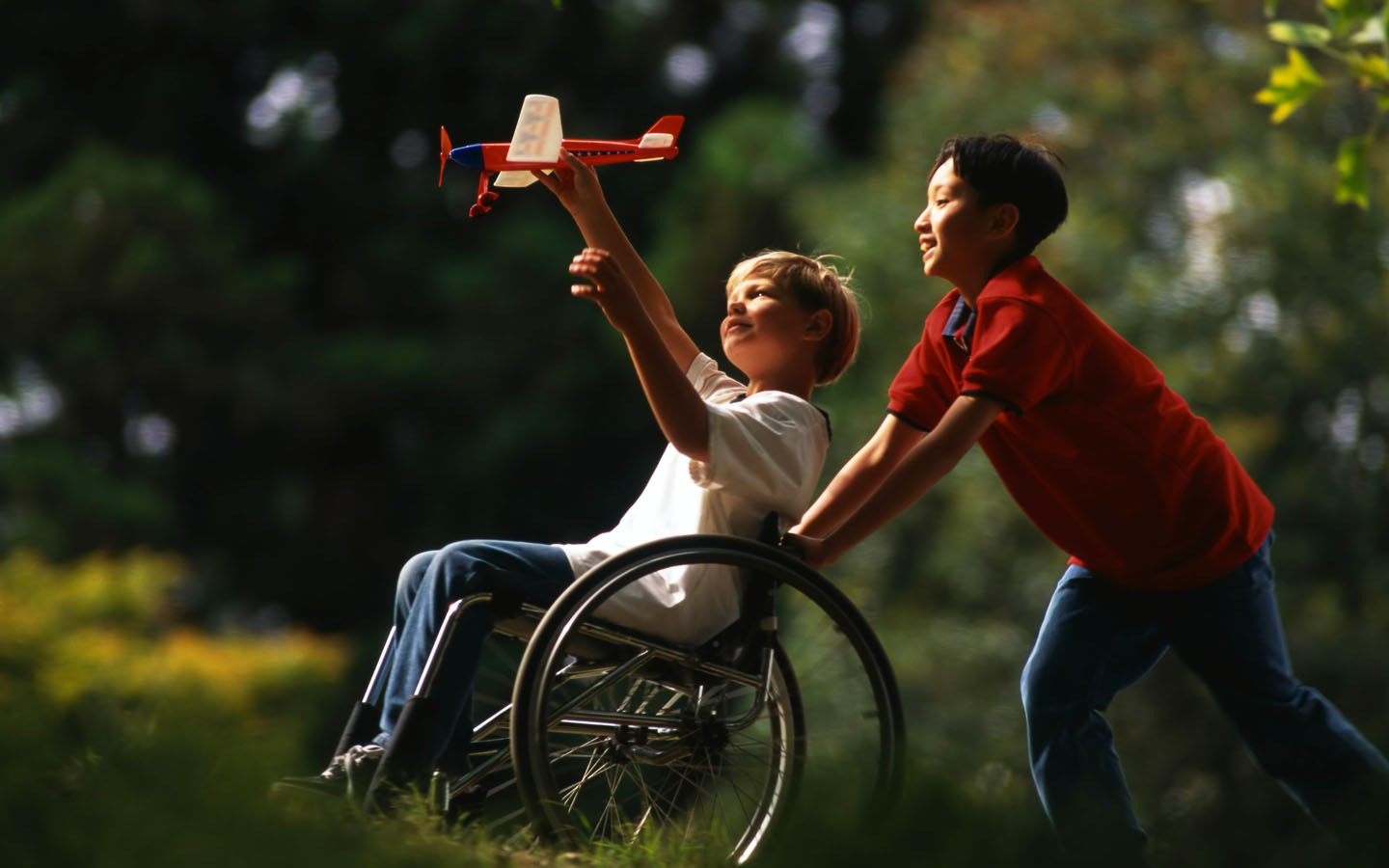 Разработчик проекта: Кузина Полина и Попова Оксана, волонтерский отряд « Радуга добра».
Актуальность
Чем больше мы сделаем добрых дел, тем больше нам воздастся и останется будущему поколению. Добрые дела нужно делать не только за себя, но и «за того парня», который не понимает этих простых вещей. 
Мы изменим наше общество, но прежде всего,  изменимся  сами. 
   Особенность проекта -  вовлечение детей с ограниченными возможностями  в работу волонтерского отряда.
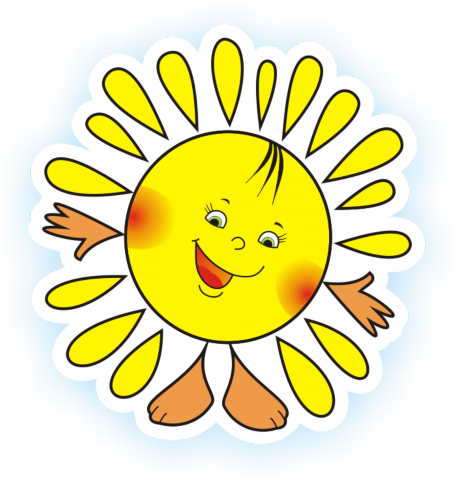 Количество участников проекта:
17 человек

Сроки реализации проекта: сентябрь 2017- май 2018 года
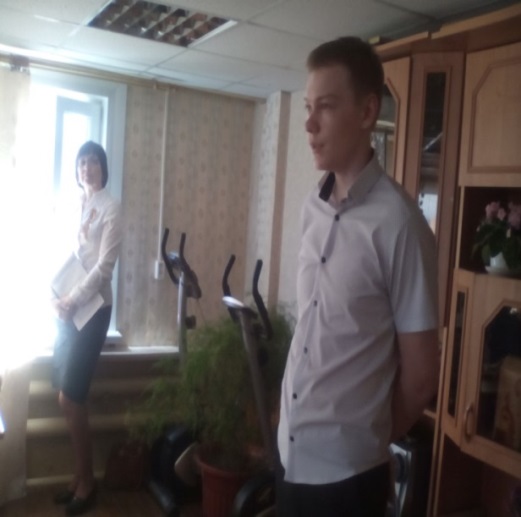 Цель проекта: привлечение разных  слоев населения  к участию в социально-значимых мероприятиях.
Задачи проекта:  
привлечение населения к социально-значимой деятельности; 
формирование потребности в совершении добрых поступков,  в    сострадании и отзывчивости, добром отношении друг к другу;
вовлечение детей-инвалидов и детей с ОВЗ в активную общественную жизнь;
формирование  инициативы подростков, приобретение ими практического опыта социально-ориентированной деятельности;
воспитание толерантного отношения к старшему поколению
Проблема проекта
Возникновение потребности оказания бескорыстной помощи  людям пожилого возраста, ветеранам ВОВ, людям с ограниченными возможностями здоровья.

 Привлечение населения к социально-значимой деятельности.

Вовлечение детей-инвалидов и детей с ОВЗ в активную общественную жизнь.
Критерии эффективности:
1. Востребованность  проекта, охват людей нуждающихся в помощи.
2. Удовлетворенность участников проекта достигнутыми результатами.
3.Удовлетворенность родителей в работе проекта, их ориентация на сотрудничество.
4. Популярность проекта, освещение дел с СМИ.
Ожидаемые результаты:
- налаживание внешних связей с учреждениями различной ведомственной принадлежности;
- обретение  опыта социально - активной деятельности;
 - обретение опыта нравственного поведения и общения;
 -  овладение навыками и умениями социальной деятельности;
-  осознание значимости проводимой работы;
-расширение числа партнеров активного социального взаимодействия;

Материально-техническое  обеспечение  проекта:
- канцелярские принадлежности;
- Приобретение подарков  для ветеранов;
- Спонсорская помощь.
Содержание проекта
Акция: «Забота». Окружить вниманием и заботой ветеранов ВОВ и детей войны, оказание посильной помощи в уборке и очистке  участков около домов.
Акция: «Обелиск». Выявление и посильное решение  проблем в очистке и озеленении памятников и обелисков ВОВ  (благоустройство, очистка, озеленение).
Акция: «Творчество». Организация праздников, концертов, мастер-классов для   ветеранов войны и труда,  детей детского сада, жителей села.
Акция: «Дети - детям». Адаптация детей с ограниченными возможностями в волонтерском отряде « Радуга добра», вовлечение их в дела отряда.
Акция: «Здоровье и безопасность». Организация мероприятий по пропаганде здорового образа жизни.
В акциях «Забота», « Ветеран живет рядом», «Добро» принимают участие и дети с ОВЗ.
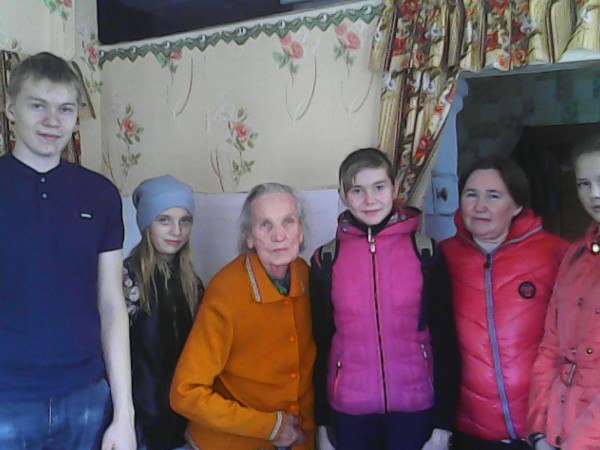 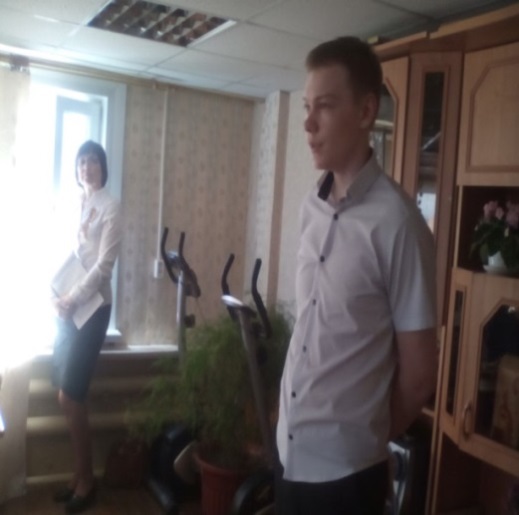 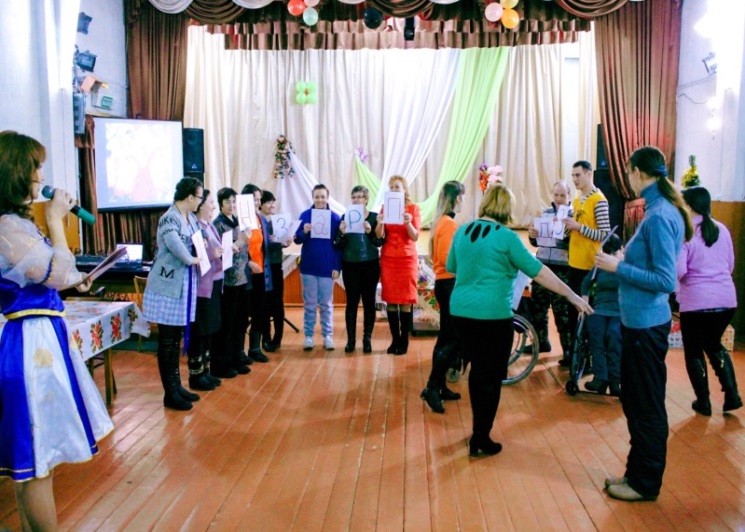 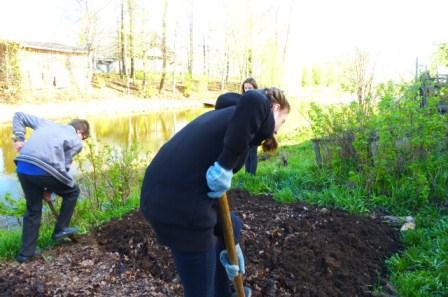 Волонтеры организуют « Дни добрых дел»
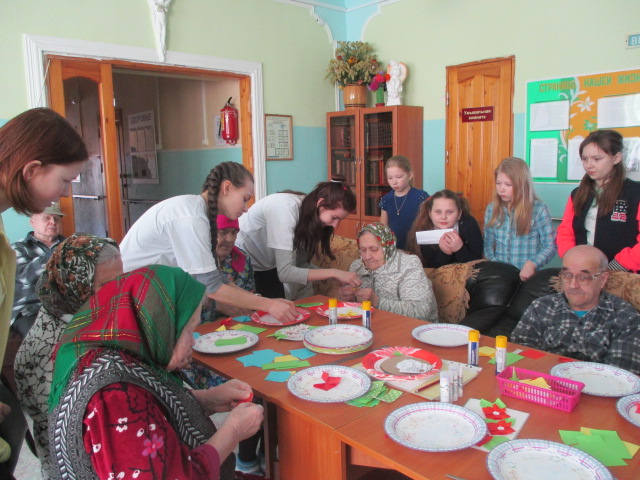 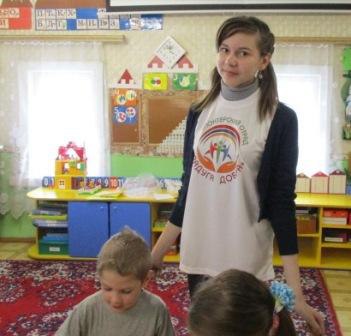 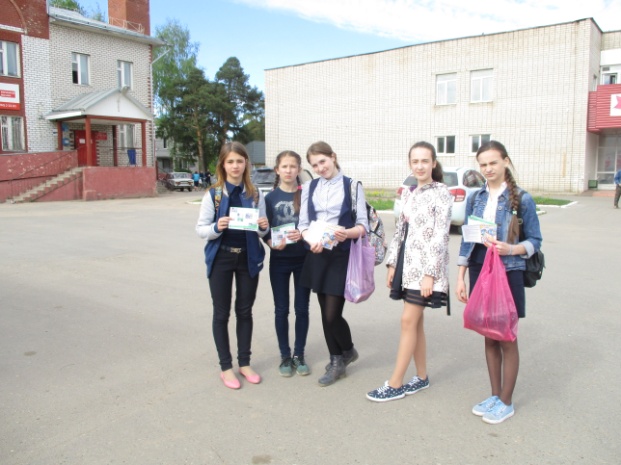 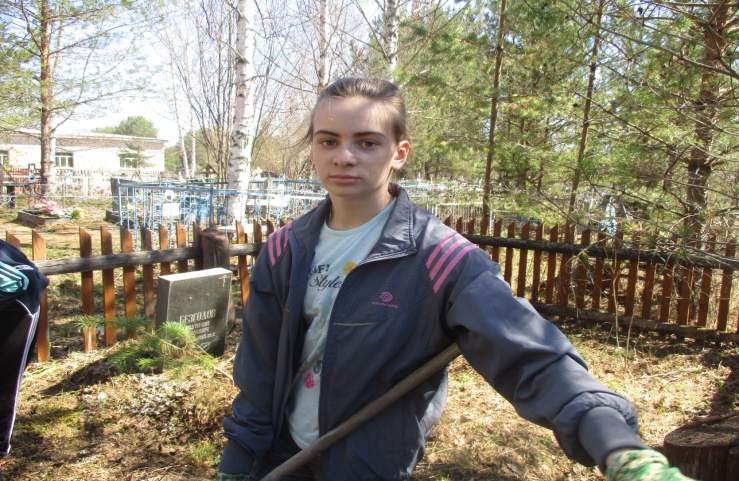 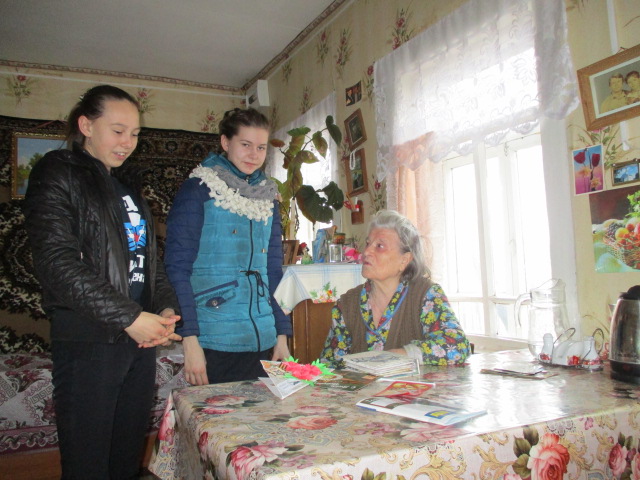 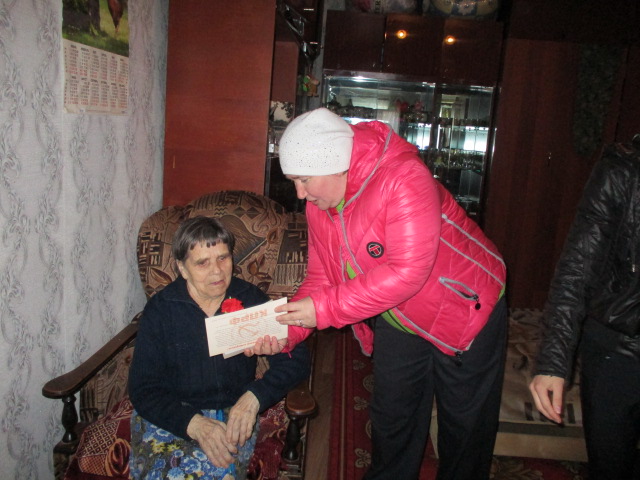 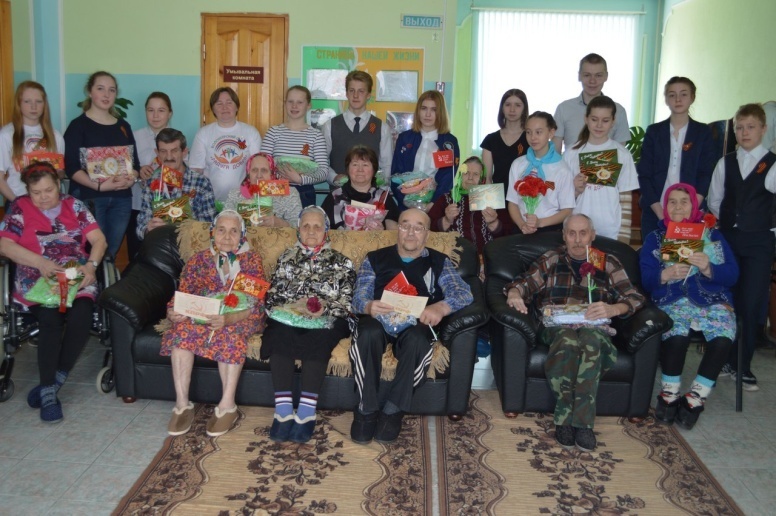 В деятельности волонтерского отряда активное участие принимают дети с ОВЗ
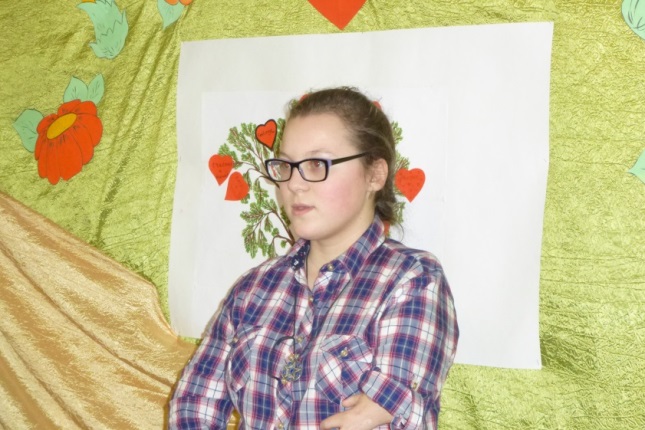 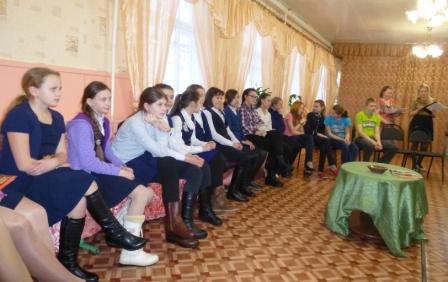 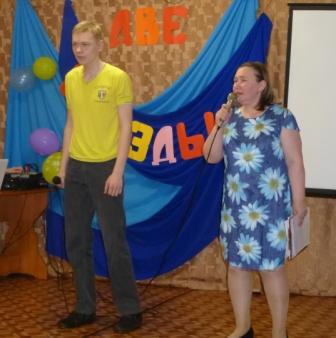 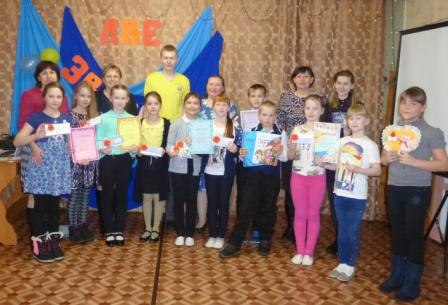 Волонтеры  –  частые гости в доме-интернате  для граждан пожилого возраста и инвалидов
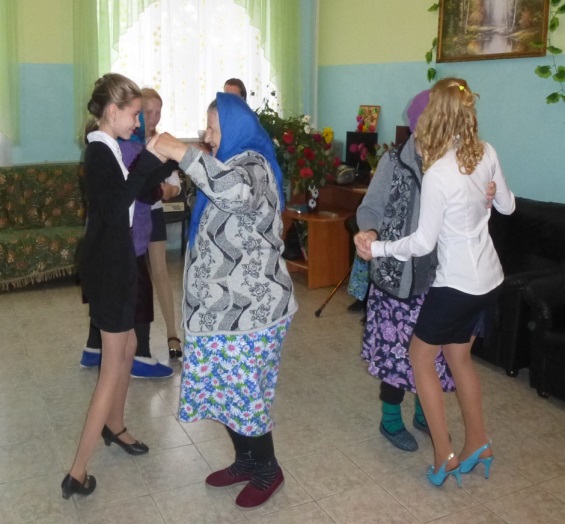 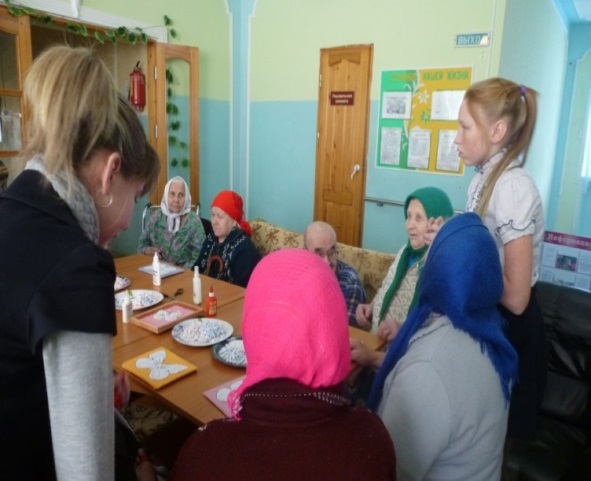 Участие в акциях и мероприятиях по           безопасности дорожного движения
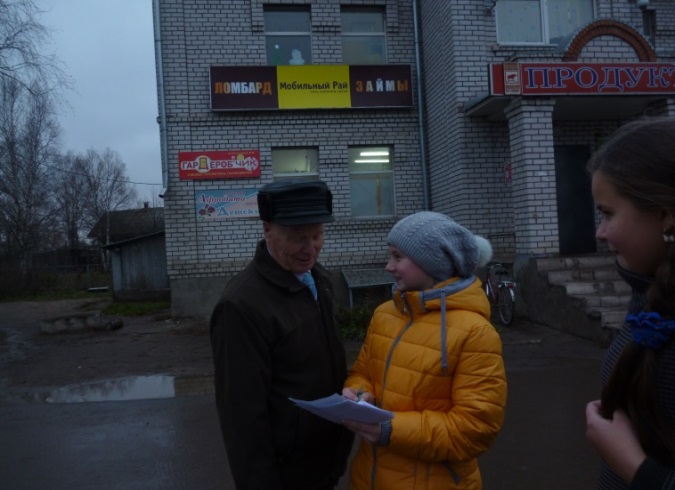 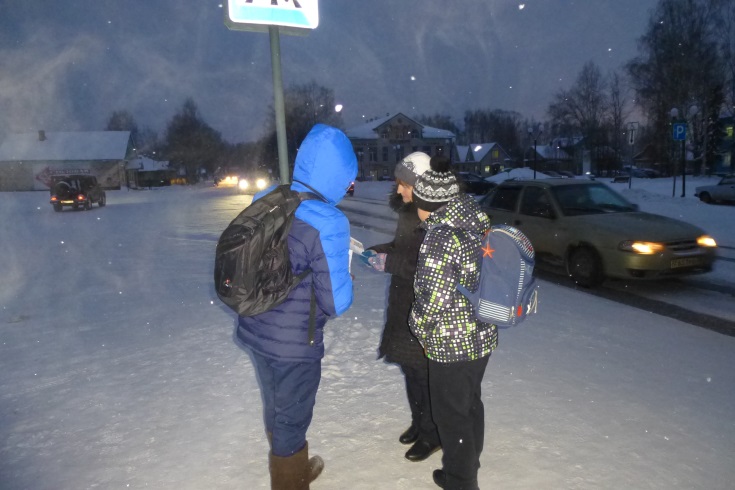 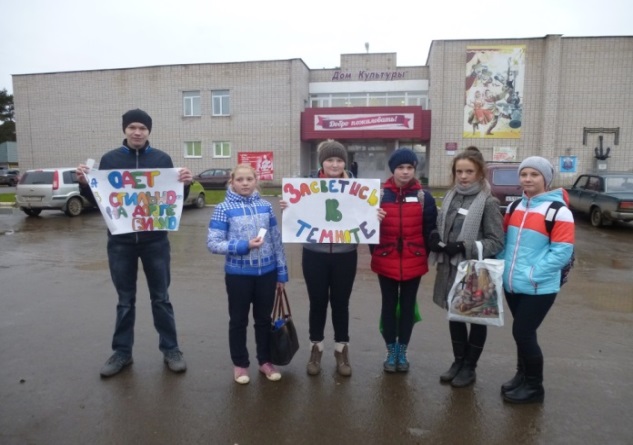 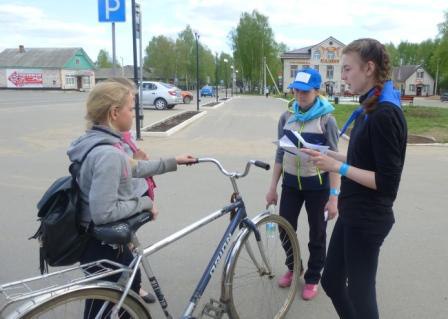 Результаты проекта:
В совместную деятельность было вовлечены: ребята из волонтерского отряда « Радуга добра», два ребенка с ОВЗ, воспитанники детских садов, школьники, организации.
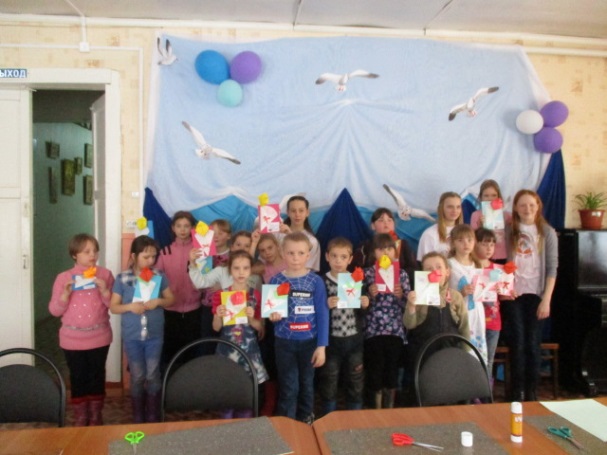 В результате реализации проекта мы в течение запланированного времени  оказывали посильную помощь в уборке и очистке  участков около домов пожилых людей, ветеранов ВОВ, помогали в укладке дров, копали грядки, чистили и озеленяли могилы и обелисков героев и ветеранов ВОВ,  организовали множество  праздников, концертов, мастер-классов для   ветеранов войны и труда,  детей детского сада, жителей села, а также проводили мероприятия по пропаганде здорового образа жизни
В новом учебном  году мы продолжаем работу в данном направлении: выходим с концертными выступлениями в дом-интернат для ветеранов, проводим мастер-классы для детей с ОВЗ, планируем участвовать в акциях «Твори добро», «Ветеран живет рядом», «Георгиевская ленточка», «Обелиск» и другие.
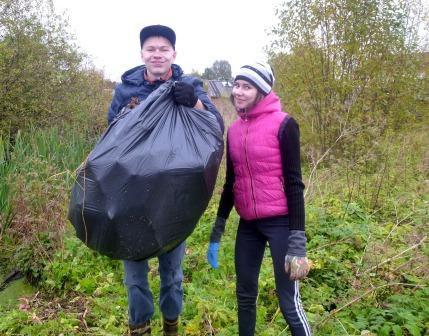 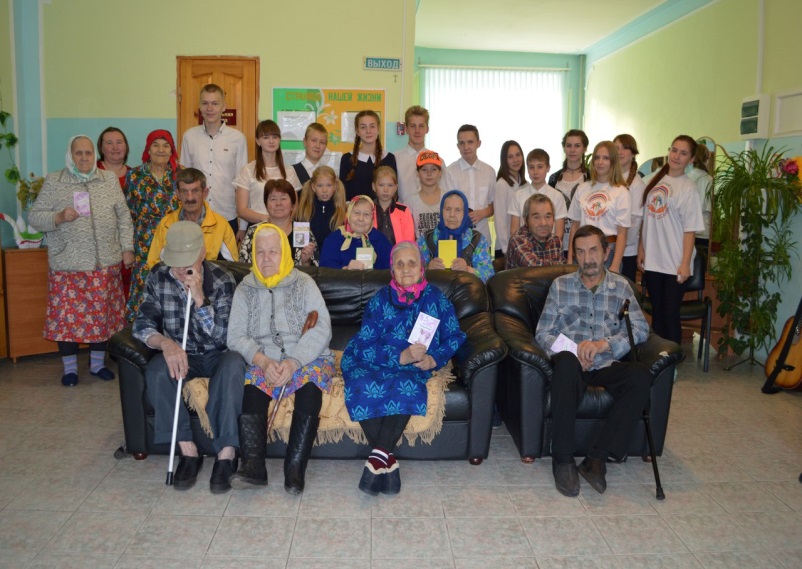 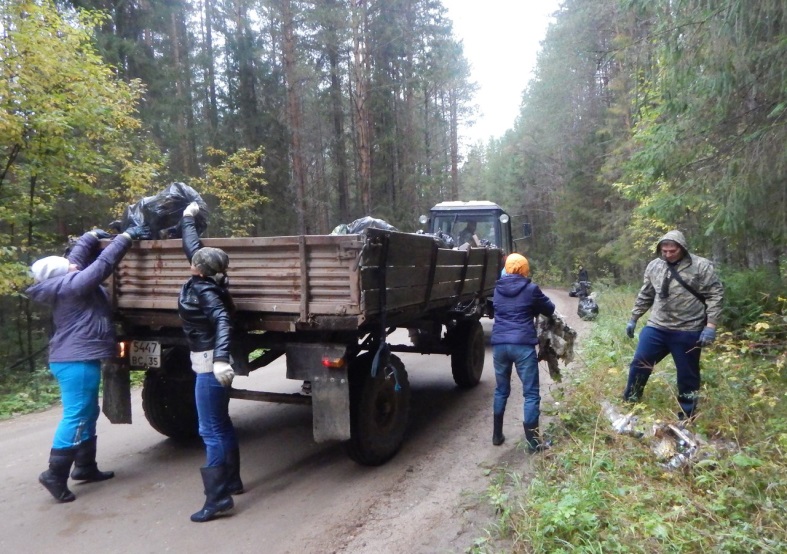 ТВОРИ ДОБРО!